IEEE 802.1 OmniRAN TGJanuary 2018 F2F MeetingGeneva, Switzerland
2018-01-24
Max Riegel, Nokia Bell Labs
(TG Chair)
January 2018 F2F Meeting
Venue:
ITU Headquarters
Rue de Varembé, 2, Geneva, Switzerland

OmniRAN TG sessions:
Mon, 	Jan 22nd,	09:30-17:30
Meeting room: Tower T103
Tue, 	Jan 23rd, 	10:00-17:30
Meeting room: Tower T103
Wed,	Jan 24th,	08:00-17:30
Meeting room: Tower D
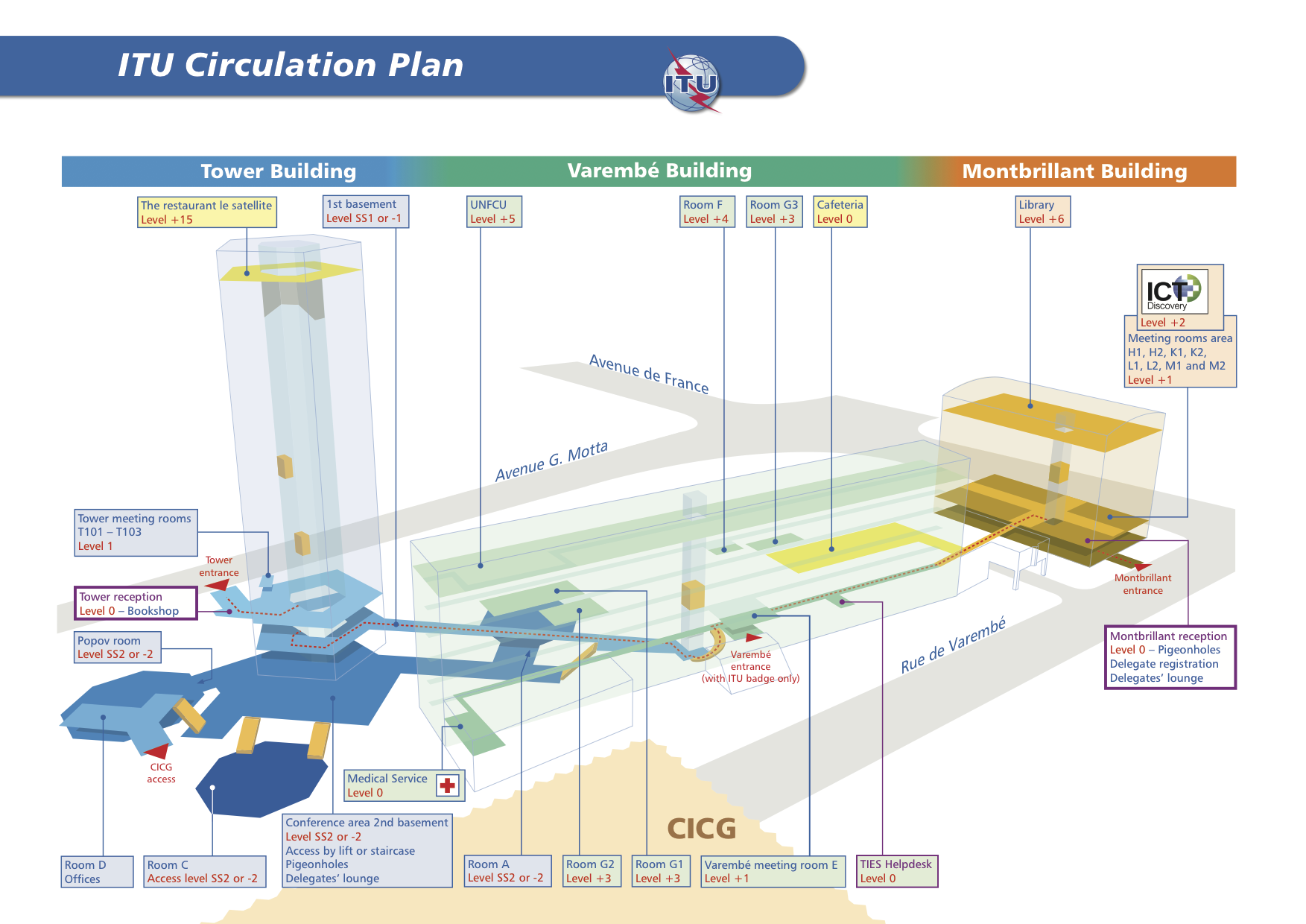 Agenda proposal for Jan 2018 F2F
Review of minutes
Reports
Result of P802.1CF WG ballot
Comment resolution on P802.1CF-D1.0
New content for P802.1CF
Plan for 802.1CF-D2.0 draft
IC NEND contributions review
Conference calls until Mar 2018 F2F
Status report to IEEE 802 WGs
Next meeting
AOB
January 2018 Agenda Graphics
Participants have a duty to inform the IEEE
Participants shall inform the IEEE (or cause the IEEE to be informed) of the identity of each holder of any potential Essential Patent Claims of which they are personally aware if the claims are owned or controlled by the participant or the entity the participant is from, employed by, or otherwise represents
Participants should inform the IEEE (or cause the IEEE to be informed) of the identity of any other holders of potential Essential Patent Claims
Early identification of holders of potential Essential Patent Claims is encouraged
Ways to inform IEEE
Cause an LOA to be submitted to the IEEE-SA (patcom@ieee.org); or
Provide the chair of this group with the identity of the holder(s) of any and all such claims as soon as possible; or
Speak up now and respond to this Call for Potentially Essential Patents
If anyone in this meeting is personally aware of the holder of any patent claims that are potentially essential to implementation of the proposed standard(s) under consideration by this group and that are not already the subject of an Accepted Letter of Assurance, please respond at this time by providing relevant information to the WG Chair.
Other guidelines for IEEE WG meetings
All IEEE-SA standards meetings shall be conducted in compliance with all applicable laws, including antitrust and competition laws. 
Don’t discuss the interpretation, validity, or essentiality of patents/patent claims. 
Don’t discuss specific license rates, terms, or conditions.
Relative costs of different technical approaches that include relative costs of patent licensing terms may be discussed in standards development meetings. 
Technical considerations remain the primary focus
Don’t discuss or engage in the fixing of product prices, allocation of customers, or division of sales markets.
Don’t discuss the status or substance of ongoing or threatened litigation.
Don’t be silent if inappropriate topics are discussed … do formally object.

For more details, see IEEE-SA Standards Board Operations Manual, clause 5.3.10 and Antitrust and Competition Policy: What You Need to Know at http://standards.ieee.org/develop/policies/antitrust.pdf
Patent-related information
The patent policy and the procedures used to execute that policy are documented in the:

IEEE-SA Standards Board Bylaws http://standards.ieee.org/develop/policies/bylaws/sect6-7.html#6
IEEE-SA Standards Board Operations Manual http://standards.ieee.org/develop/policies/opman/sect6.html#6.3

Material about the patent policy is available at http://standards.ieee.org/about/sasb/patcom/materials.html
If you have questions, contact the IEEE-SA Standards Board Patent Committee Administrator at patcom@ieee.org
Participation in IEEE 802 Meetings
All participation in IEEE 802 Working Group meetings is on an individual basis
Participants in the IEEE standards development individual process shall act based on their qualifications and experience. (https://standards.ieee.org/develop/policies/bylaws/sb_bylaws.pdf  section 5.2.1)
IEEE 802 Working Group membership is by individual; “Working Group members shall participate in the consensus process in a manner consistent with their professional expert opinion as individuals, and not as organizational representatives”. (http://ieee802.org/PNP/approved/IEEE_802_WG_PandP_v19.pdf section 4.2.1)
You have an obligation to act and vote as an individual and not under the direction of any other individual or group. Your obligation to act and vote as an individual applies in all cases, regardless of any external commitments, agreements, contracts, or orders. 
You shall not direct the actions or votes of any other member of an IEEE 802 Working Group or retaliate against any other member for their actions or votes within IEEE 802 Working Group meetings, see
https://standards.ieee.org/develop/policies/bylaws/sb_bylaws.pdf  section 5.2.1.3 and
http://ieee802.org/PNP/approved/IEEE_802_WG_PandP_v19.pdf  section 3.4.1, list item x
By participating in IEEE 802 meetings, you accept these requirements.  If you do not agree to these policies then you shall not participate.
Business #1
Call Meeting to Order
Chair called meeting to order at 09:30
Minutes taker:
Hao is taking notes.
Mandatory slides
Mandatory slides were presented, no announcements came up.
Roll Call
Agenda for Jan 2018 F2F
Review of minutes
Reports
Result of P802.1CF WG ballot
Comment resolution on P802.1CF-D1.0
New content for P802.1CF
Plan for 802.1CF-D2.0 draft
IC NEND contributions review
Conference calls until Mar 2018 F2F
Status report to IEEE 802 WGs
Next meeting
AOB
Schedules
Mon
Review of minutes
Reports
Result of P802.1CF WG ballot
Comment resolution on P802.1CF-D1.0
Tue
Comment resolution on P802.1CF-D1.0
IC NEND contributions review (after lunch break)
Wed
Comment resolution on P802.1CF-D1.0
New content for P802.1CF
Plan for 802.1CF-D2.0 draft
Conference calls until Mar 2018 F2F
Status report to IEEE 802 WGs
Next meeting
AOB
Business #2
Agenda approval
Agenda and scheduling approved.
Review of minutes
https://mentor.ieee.org/omniran/dcn/17/omniran-17-0091-00-00TG-nov-2017-f2f-meeting-minutes.docx
https://mentor.ieee.org/omniran/dcn/17/omniran-17-0094-00-00TG-nov-28th-confcall-notes.docx
https://mentor.ieee.org/omniran/dcn/17/omniran-17-0096-00-00TG-dec-5th-confcall-minutes.docx
https://mentor.ieee.org/omniran/dcn/17/omniran-17-0104-00-00TG-dec-12th-confcall-minutes.docx
No issues reported with any of the minutes.

Reports
New layout of 802.1 website
New editors’ training on Thursday evening.
Outcome and plans of last IC NEND conference call
Business #3
Result of P802.1CF-D1.0 WG ballot
41 (of 56) votes submitted
21 Abstain, 13 Approve, 7 Disapprove
Approval rate: 65% (< 75%)
159 comments
92 Editorial, 67 Technical, 63 binding comments
3 Approve votes with comments
(Rodney Cummings, Hao Wang, Walter Pienciak)
1 comments submission from non-voter (Antonio)
Business #4
Comment resolution on P802.1CF-D1.0
Comments collected in Excel document
https://mentor.ieee.org/omniran/dcn/18/omniran-18-0006-00-CF00-d1-0-collected-comments.xls

Result of discussions captured in
https://mentor.ieee.org/omniran/dcn/18/omniran-18-0006-02-CF00-d1-0-collected-comments.xls
Spreadsheet requires editorial rework to create appropriate output for report to WG
Chair will derive document for both reporting the results and tracking the implementation of the comments.

IC NEND contributions review
https://mentor.ieee.org/omniran/dcn/18/omniran-18-0009-00-00ic-draft-report-wired-wireless-flexible-factory-iot.zip
Presentation of initial draft of report with rich discussion about potential improvements of structure and content.
Business #5
New content for P802.1CF
Nothing contributed outside of comments to D1.0
Plan for 802.1CF-D2.0 draft
Next draft will be D1.1 as WG ballot failed.
Still quite a number of contributions needed for completion of input for D1.1
Max will create action item list out of comment resolution
Walter will start implementing agreed edits
Important: find method to make text in figures searchable
Information model conclusion
Start with configuration information model
Proceed after with definition of FDM model
Refine content split of clause 7.7 and 7.8
March F2F: Conclude on text going into D1.1
Get the D1.1 WG ballot closed before May F2F on May 21st.
Business #6
Conference calls until Mar 2018 F2F
February 13th, and February 27th
Usual 09:30AM ET
Status report to IEEE 802 WGs
Drafted by chair, agreed in the group
https://mentor.ieee.org/omniran/dcn/18/omniran-18-0010-00-00TG-jan-2018-report-to-ieee802-wgs.pptx

AOB
None

Next meeting
Conference call on February 13th, 09:30AM ET

Meeting adjourned by chair at 17:35